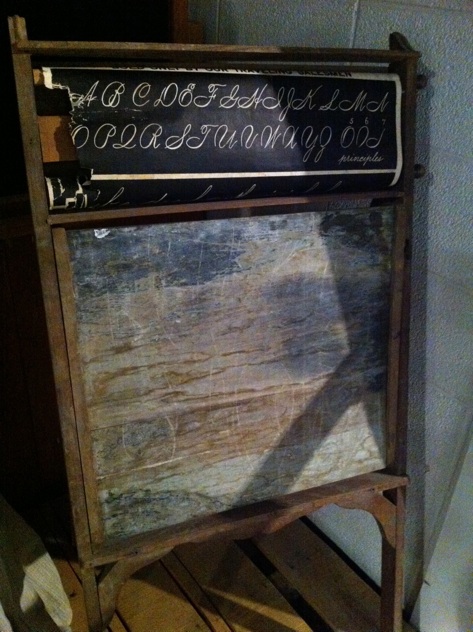 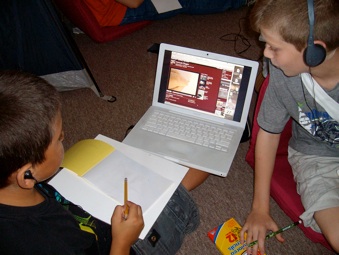 “Tooling Up” for Great Teaching
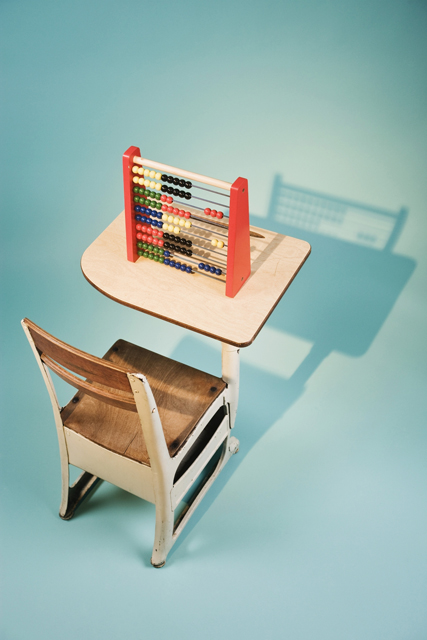 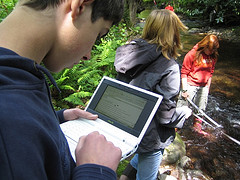 Upgrade Your Lessons 
to 21st Century Skills
Cindy Sheets
cindysheets@aha-learners.org
AHA Learners Conference
July 15th, 2011
In a time of drastic change, it is the learners who inherit the future. 
The learned find themselves equipped to live in a world that no longer exists.
              			
				 Eric Hoffer
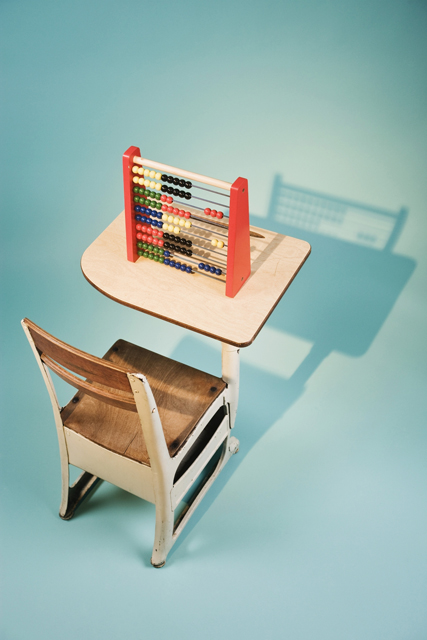 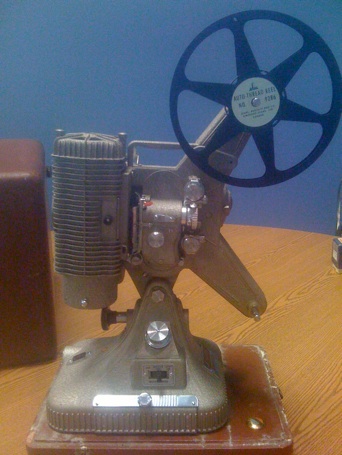 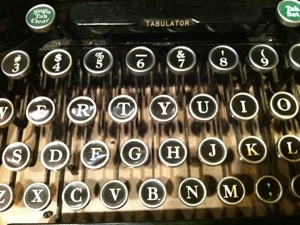 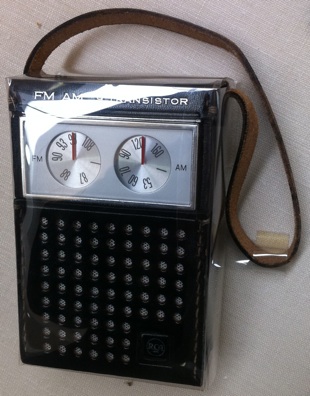 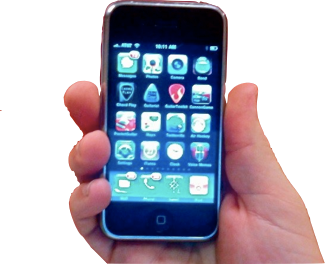 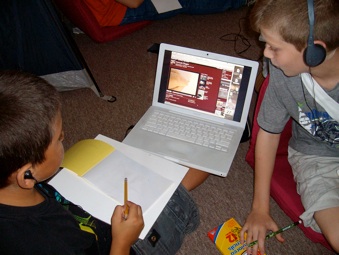 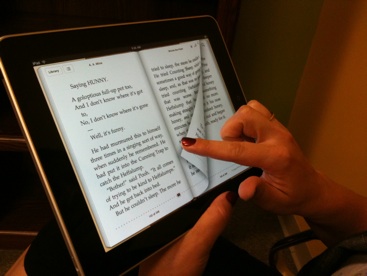 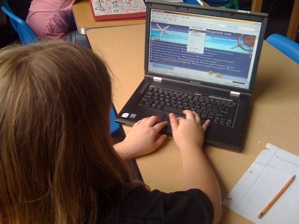 It’s not about the tools, 
it’s about using the tools to 
facilitate learning.
Andrew Churches
A tool is an instrument used to help you do work. It can be anything that helps you accomplish a goal.

Consider how technology tools can help your students do meaningful work.
How will technology tools 
help your students learn 
and share their understandings?
Chris Lehman - http://practicaltheory.org/serendipity/ISTE 2011 ending keynote
Goals of School:
Inquiry – ask questions
Research – answer questions
Collaboration – deeper, richer learning
Presentation – share what you’ve learned
Reflection – what did I learn? How did I do? Mistakes are OK as 	   	         long as I’m learning

Working toward independent and self-directed learners.
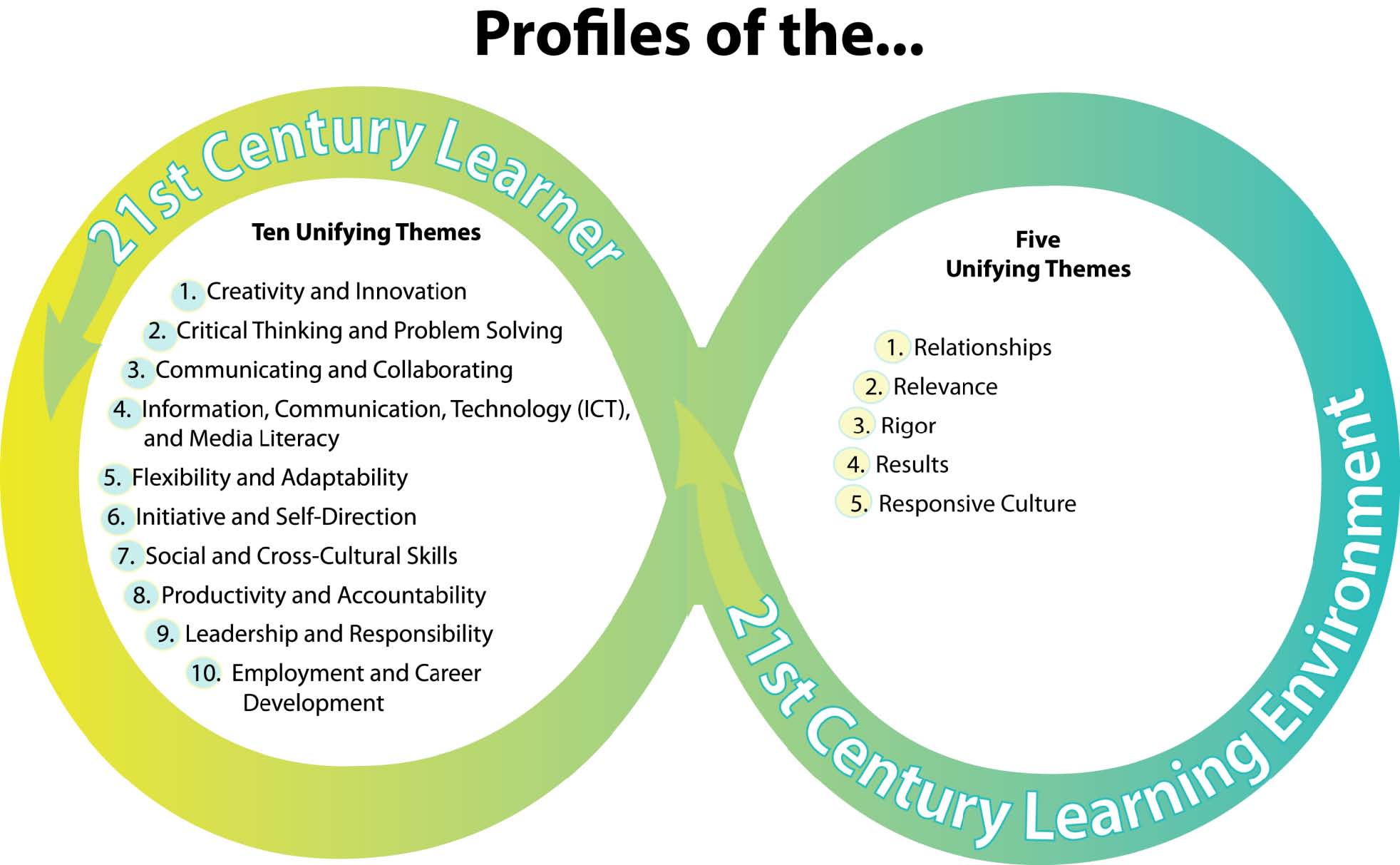 http://www.ksde.org/Portals/25/Profile%20Bullets%2011-3-2008%20markup%20v5.pdf
Digital Bloom’s Taxonomy
Digital Bloom’s – find much more online . . . 
http://Livebinders.com/play/play_or_edit?id=54645
http://farr-integratingit.net/Theory/CriticalThinking/index.htm
http://edorigami.wikispaces.com/Bloom's+Digital+Taxonomy
http://edorigami.wikispaces.com/file/view/bloom's+Digital+taxonomy+v3.01.pdf
 
http://visualblooms.wikispaces.com/
http://visualblooms.wikispaces.com/
Examples of Tooling Up
Paleontology Lesson
Read aloud the picture book or and ebook about Mary Anning and talk about her life.
	Show a YouTube video about Mary Anning and of Lyme Regis where Mary lived and worked. 
	Then take a virtual field trip to a museum website where you can find a display of the Ichthyosaur she found.
	Use Internet Search tools to locate diagrams/pictures of anatomy
	Hear the latest research directly from a famous paleontologist (60 Minutes)
 Could add: Skype with a paleontologist or museum worker
   	Virtual dig?
	Student blog about their discoveries instead of a written journal entry
Research Information
Email an expert in the field
	Skype with an expert
	Websites
	Survey and collect data – using Survey Monkey or Google Docs Forms
	Conduct an interview using an iPod, iTouch or FlipCam
Working with a team? Try Google Docs or create a Wiki 
Organize with  LiveBinder or another tool.
Research Study – Share Results:
Write a report or other written document
	Or  create an animated Slide Show
	Or create a video or audio documentary
	Or create a PowerPoint or Keynote or Prezi
	Or create a podcast
	Or write and self publish a booklet or other written work
	Share your findings in a Wiki or Create a Web Page
Tools
Animated slide show: Animoto, Prezi
Video or audio documentary: iMovie, Garageband, Audacity, FlipCam
Create a Podcast: Audacity, Aviary Myna, Garageband
Self Publish: Lulu
Wikispaces
Skype and Oovoo
Websites: Weebly, Wix, Webs
Writing
Publish your own work: Lulu
Blog: http://kidblog.org/home.php
Create an online Poster at Glogster    http://edu.glogster.com/
Create an ebook or emagazine http://simplebooklet.com/index.php#   http://www.scribd.com/
Google Tools
Google Earth:  geography, lit trips, history of famous places
Google Docs: shared work space
Google Spreadsheets
Google Forms (surveys)
Slide shows
Calendars
And much more . . .
Kids today have much less fear around technology—and they can pick up the basics right away. But they still don’t know how to learn with these technologies, or how to connect with others from a learning standpoint as opposed to a social standpoint.
Will Richardson
Learn Together
As a teacher, you frame and plan the learning experiences.
This doesn’t mean that you have to know how to do every step in the technology process. Start the process and learn together. Allow students to take the lead in using technology.
Collaborate with your students – enjoy the adventure!
Let’s “Tool Up” your lessons 
and see where 
TODAY’S TECHNOLOGY TOOLS fit in.
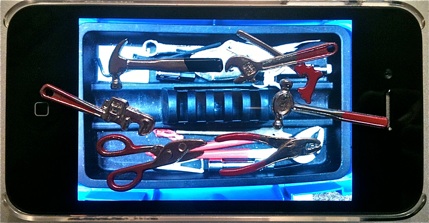 Langwitches (Sylvia Rosenthal Tolisano)
http://langwitches.org/blog/2011/01/22/unpack-upgrade-and-bring-your-lesson-into-the-21st-century/
Now it’s Your Turn
How can you “Tool Up” a lesson you’re planning to teach in the coming months?